November 2023
Follow-up on a non-AP STA initiated TXOP sharing
Date: 2023-11-13
Authors:
Slide 1
Sanghyun Kim (WILUS), et al.
November 2023
Abstract
Enhancement on the TXOP sharing procedure for the TXOP obtained by the non-AP STAs has been discussed in [1][2][3]

In this contribution, the followings are provided
Channel access of a non-AP STA that intends to share its TXOP with AP
Control frame transmitted by the non-AP STA
Response frame transmitted by the AP
Management of the shared TXOP 

Additionally, discussions on the questions raised for the non-AP STA initiated TXOP sharing are provided, along with the motivation behind the non-AP STA initiated TXOP sharing
Slide 2
Sanghyun Kim (WILUS), et al.
November 2023
Recap: Non-AP STA initiated TXOP sharing [1]
A non-AP STA shares its TXOP with its associated AP
During the shared TXOP, the AP manages frame exchange sequence (DL MU, UL MU or M-AP operations)
AP may expand BW of the shared TXOP by invoking a backoff procedure
MU & M-AP operations
320 MHz PPDU
(e.g., MU-RTS)
IDLE
2
1
3
0
0
Response frame (P80)
AP
TXOP shared by the non-AP STA (P80)
TXOP of AP (320 MHz)
TXOP
Ctrl frame
(on P80)
Non-AP STA
TXOP
TXOP has been terminated
Slide 3
Sanghyun Kim (WILUS), et al.
November 2023
Motivation of the non-AP STA initiated TXOP sharing
When an AP gains the medium access, it can manage frequency/time resources considering requirements of each non-AP STA, thereby mitigating congestion of the medium
Under this design philosophy, Trigger-based UL MU and MU-EDCA procedures were introduced in 11ax
However, when UHR BSS utilizes large MU-EDCA parameters for increasing AP’s channel accessibility, the non-AP UHR STAs become disadvantageous compared to legacy OBSS STAs
While the portion of the AP as a TXOP holder within a BSS may increase, but the overall portion that the UHR STAs acquire TXOP may decrease instead

Non-AP STA initiated TXOP sharing was proposed to allow UHR STAs compete under similar conditions as legacy OBSS STAs in terms of backoff procedure while enhancing AP’s resource manageability
Slide 4
Sanghyun Kim (WILUS), et al.
[Speaker Notes: ti]
November 2023
Channel access of the non-AP STA
AP announces channel access policy through management frames
Policies: “Normal” / “AP priority access”
When the policy is announced as “Normal”
Non-AP STAs do not need to share their TXOP with AP
When the policy is announced as “AP priority access”
Non-AP STAs are recommended to share their TXOP with the AP

When the policy is announced as “AP priority access”, the non-AP STAs may transmit the Control frame (e.g., TXOP sharing request) at the beginning or during their TXOP
The non-AP STAs may transmit the other frames(e.g., low latency traffic) before sharing their TXOP
Slide 5
Sanghyun Kim (WILUS), et al.
November 2023
Control frame transmitted by the non-AP STA
Control frame (could be a new variant trigger frame) transmitted by a non-AP STA can carry the following information:
Duration of the remaining TXOP
STA’s queueing status
e.g., buffer status, latency requirement, etc.
Additionally, the parameters that the non-AP STA intends to use for responding TB PPDU could be included (e.g., RU size, MCS, # of spatial streams, TB PPDU length, etc.)
The AP may utilize the indicated information when soliciting a TB PPDU from the non-AP STA so that the non-AP STA to transmit using the desired parameters
3
0
3
0
AP
AP
BA
Ctrl
UL PPDU
Non-AP STA
Non-AP STA
Ctrl
TXOP
TXOP
Slide 6
Sanghyun Kim (WILUS), et al.
November 2023
Response frame transmitted by the AP
Response frame transmitted by an AP indicates whether the AP will take over the TXOP
When the AP intends to take over the TXOP
AP transmits CTS-to-self frame
Duration/ID field of the CTS-to-self frame indicates later time point than the duration indicated by the Ctrl frame transmitted by the non-AP STA so that the other STAs update their NAV timer
AP can initiate MU/M-AP operations during the shared time duration
The AP should transmit basic trigger frame soliciting TB PPDU from the non-AP STA that has transmitted the Ctrl frame as the first frame transmitted during the shared TXOP

When the AP doesn’t want to take over the TXOP
AP transmits CTS frame
The non-AP STA that has transmitted the Ctrl frame can transmit UL PPDUs during the remaining TXOP (as the TXOP holder)
The non-AP STA can transmit UL PPDUs without additional protection because already exchanged Ctrl/Response frames act as the RTS/CTS frames
3
0
Response frame (P80)
AP
TXOP shared by the non-AP STA (P80)
Ctrl frame
(on P80)
Non-AP STA
TXOP
Slide 7
Sanghyun Kim (WILUS), et al.
November 2023
Management of the shared TXOP
The AP schedules DL/UL MU, M-AP operations until the time limitation expires
The time already spend by the sharing non-AP STA should also be considered
The AP can expand the BW
If idle subchannels are observed, the AP may invoke the backoff procedure to get the rights to access the idle subchannels
The AP might return the remaining TXOP to the non-AP STA by resharing the remaining TXOP, as defined in EHT TXS procedure
MU & M-AP operations
320 MHz PPDU
(e.g., MU-RTS)
IDLE
2
1
3
0
0
Response frame (P80)
AP
TXOP shared by the non-AP STA (P80)
Operating on the wider BW
Ctrl frame
(on P80)
Non-AP STA
TXOP
Slide 8
Sanghyun Kim (WILUS), et al.
November 2023
Benefit for the non-AP STA sharing its TXOP
When multiple non-AP STAs share their TXOP with the AP, each non-AP STA can get more chance to access the channel due to MU operations initiated by the AP











To encourage the utilization of the TXOP sharing procedure, the AP may prioritize serving non-AP STAs that actively share their TXOP
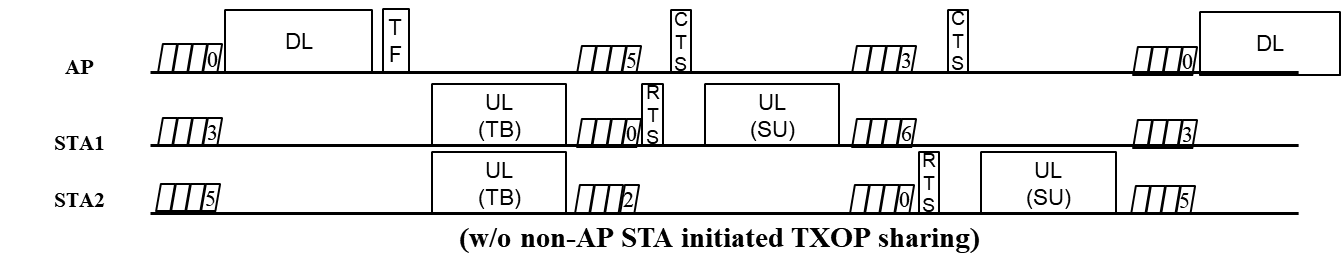 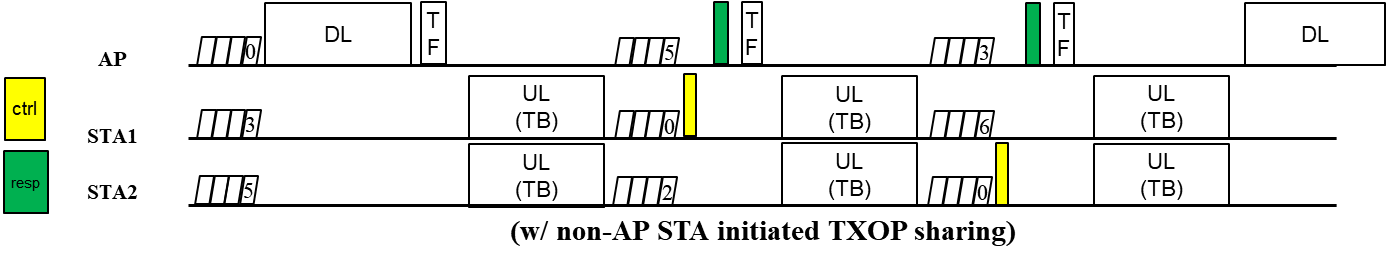 Slide 9
Sanghyun Kim (WILUS), et al.
November 2023
Discussions
Changing the TXOP holder from non-AP STA to AP
In order to effectively utilize the time shared by the non-AP STAs, it’s necessary for the AP to be able to initiate OFDMA-based operation
In the baseline, the OFDMA-based operations are considered to be initiated only by the AP, which is the TXOP holder

To allow the AP to initiate M-AP operations during the time shared by the non-AP STAs, the AP should be the TXOP holder for the shared time duration
The Sharing/Coordinating AP is considered to be the TXOP holder [4-7]

Moreover, an AP that is the TXOP holder can provide more chance for LL STA during the shared time duration by using preemptable frame exchange sequences
Slide 10
Sanghyun Kim (WILUS), et al.
November 2023
Summary
Non-AP STA initiated TXOP sharing was proposed to enhance AP’s network manageability
Slide 11
Sanghyun Kim (WILUS), et al.
November 2023
Straw Poll
Do you agree to add the following text to the TGbn SFD ?
 11bn defines procedures that a non-AP STA share its TXOP with its associated AP
Slide 12
Sanghyun Kim (WILUS), et al.
November 2023
References
[1] 11-23/581r0 		Non-AP initiated TXOP sharing (Sanghyun Kim, WILUS)
[2] 11-23/1620r0		Reverse TXOP Sharing for UHR (Sindhu Verma, Broadcom)
[3] 11-23/1387r1		TXOP sharing extenstions for XR use-cases (Dibakar Das, Intel)
[4] 11-19/1895r2 		Setup for Multi-AP coordination (Sungjin Park, LGE)
[5] 11-23/261r0 		TDMA for wifi-8 (Dibakar Das, Intel)
[6] 11-20/1935r66 	Compendium of straw polls and potential changes to the Specification Framework Document – Part 2
[7] 11-23/41r0 			Considerations on Coordinated TDMA (Yanjun, Qualcomm)
Slide 13
Sanghyun Kim (WILUS), et al.
November 2023
APPENDIXIllustration in terms of SU/MU operation
Tx
Trigger
Rx
Ctrl frame
(STA1)
Rx 
TB PPDUs
Rx
RTS
(from STA1)
Tx
CTS
Rx
UL PPDU
from the STA1
Tx
Block
Ack
Tx
CTS-to-self
MU duration
SU duration
When STA1 transmits LL traffic before sharing its TXOP
(frame exchange sequences, AP’s point of view)
Rx 
TB PPDUs
Tx
Block
Ack
Rx 
TB PPDUs
(including TB PPDU from the STA1)
Tx
DL MU PPDU
(including TF)
Rx
Ctrl frame
(STA1)
Tx
CTS-to-self
Tx
Trigger
SU duration
MU duration
When STA1 transmits Ctrl frame as the first frame
(frame exchange sequences, AP’s point of view)
Slide 14
Sanghyun Kim (WILUS), et al.
November 2023
APPENDIXIllustration in terms of operating bandwidth
Rx
Ctrl frame
(from STA1)
Tx
CTS-to-self
Tx
Trigger
Tx
Block
Ack
Rx
Block
Ack
Rx
TB PPDUs
(UL MU-MIMO, including STA1)
Tx
DL MU PPDU
(80 MHz)
80 MHz
w/o BW expansion
(frame exchange sequences, AP’s point of view)
Tx
DL MU PPDU
(160 MHz)
Tx
Block
Ack
Rx
Block
Ack
Tx
Trigger
(Allocates P80 to STA1)
Rx
TB PPDUs
(other STAs)
S80
2
1
0
Rx
Ctrl frame
(from STA1)
Tx
CTS-to-self
Rx
TB PPDU
(from STA1)
P80
w/ BW expansion
(frame exchange sequences, AP’s point of view)
Slide 15
Sanghyun Kim (WILUS), et al.